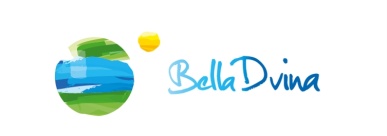 «Трансграничное сотрудничество - основа развития туристических приграничных регионов Белла Двина и Балтийский Озёрный край»
Выполнение Стратегии региона «Белла Двина 2» и презентация главных направлений развития региона, разработанных на международном туристическом форуме в городе Полоцке

Игорь Загреков, 
специалист по туризму проекта 
«Белла Двина 2»
г. Даугавпилс, 23 апреля 2014
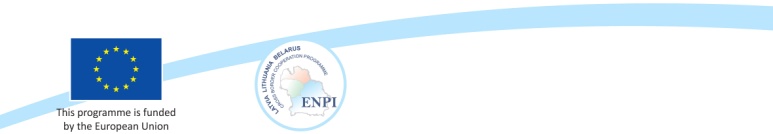 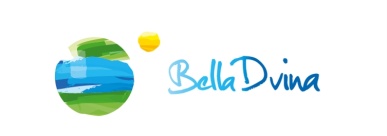 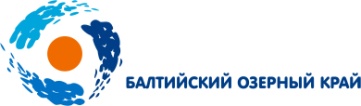 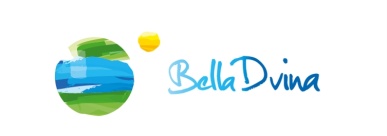 Стратегия развития туризма в Витебской, Браславской и Полоцкой туристических зонах
Особенности:
Несмотря на то, что стратегия разработана для Витебской, Браславской и Полоцкой туристических зон, план мероприятий разрабатывался с учетом трансграничного туристического пространства «Белла Двина» 
Основной упор в создании туристических продуктов и маркетинговое продвижение сделан на совместное трансграничное продвижение региона «Белла Двина» 
Стратегия предусматривает проведение мероприятий и реализацию совместных инициатив и проектов между приграничными территориями Беларуси и Латвии, а также, в некоторой степени, Литвы.
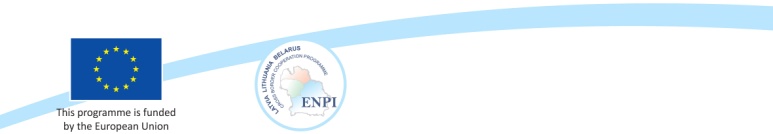 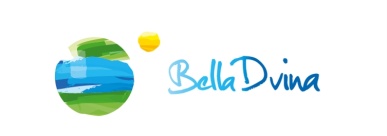 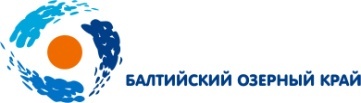 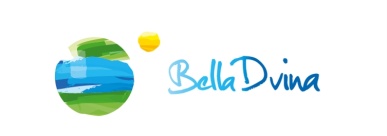 Стратегия развития туризма в Витебской, Браславской и Полоцкой туристических зонах
Видение стратегии:
Развитие туризма в регионе необходимо осуществлять не только на региональном, но и на транграничном уровне с целью создания конкурентоспособного туристического продукта в рамках пространства «Белла Двина» 
Пространство «Белла Двина» необходимо сделать хорошо известным в международном масштабе природным и культурно-туристическим регионом, в котором предоставляются качественные туристические услуги, а туризм обеспечивает развитие внутренней экономики и благополучие жителей
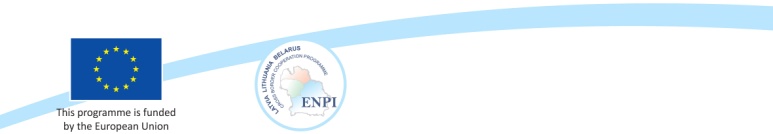 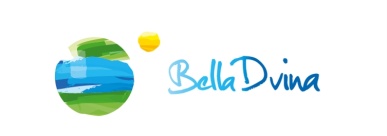 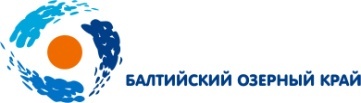 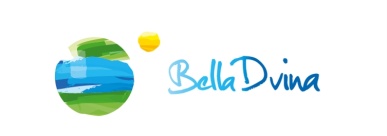 Стратегия развития туризма в Витебской, Браславской и Полоцкой туристических зонах
Миссия стратегии:
Развивать сотрудничество между всеми заинтересованными сторонами, используя местные инициативы, инновации и передовой опыт
Создавать и развивать новые туристические продукты, востребованные на рынке и наиболее соответствующие внутренним ресурсам, использование которых обеспечивает долгосрочное развитие туризма и региона в целом, при этом сохраняя уникальность территории и ее ценности
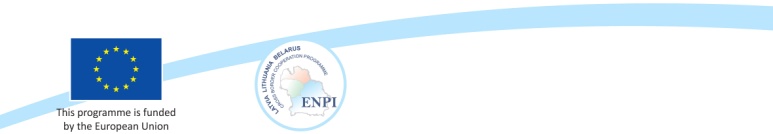 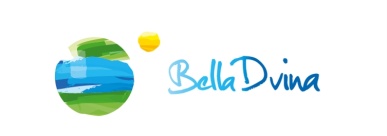 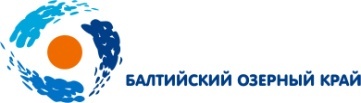 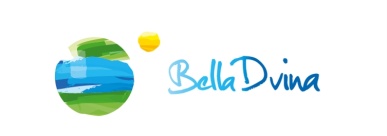 Стратегия развития туризма в Витебской, Браславской и Полоцкой туристических зонах
Приоритеты : 
Развитие туристических продуктов и услуг
Создание и развитие инфраструктуры 
Маркетинг туристического региона и продуктов
Усовершенствование организаторской и управленческой системы
Обучение и подготовка специалистов по туризму государственного и частного сектора
Позиционирование туристической отрасли и стратегии Белла Двины
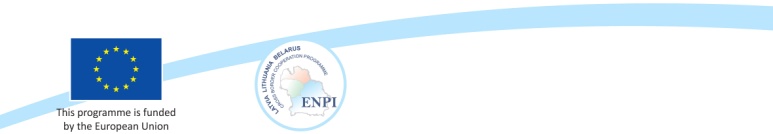 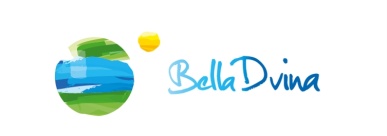 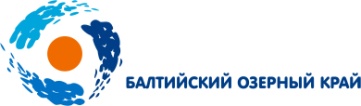 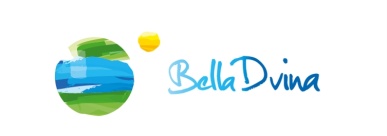 Трансграничный туристический форумг.Полоцк, май 2013г.
в мае 2013г. В городе Полоцке состоялся трансграничный туристический форум «Трансграничное сотрудничество – основа развития туристических приграничных регионов Белла Двина и Балтийский Озерный край»
Всего участников: 98 человек
Цели: 
обсудить вопросы развития трансграничного сотрудничества на территории Латвии/Литвы и Беларуси;
разработать тематики дальнейшего сотрудничества между партнерами из Латвии, Литвы и Беларуси;
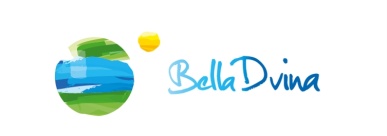 Трансграничный туристический форумг.Полоцк, май 2013г.
Основные направления трансграничного сотрудничества, которые были озвучены участниками Форума:
Агроэкотуризм 
Развитие новых интересных туристических продуктов
Обмен визитами и группами по тематикам
Развитие совместного активного туризма
Развитие инфраструктуры
Усовершенствование трансграничных туристических порталов 
Поддержка туристко-информационных центров в регионе
Определение основных туристических потоков в регион
Создание единого фестиваля «Белла Двина» и выездных фестивалей
Новые идеи районов-партнеров проекта Белла Двина 2 по написанию проектов трансграничного сотрудничества
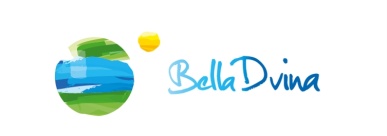 ПОЛОЦК и ПОЛОЦКИЙ РАЙОН
Реконструкция здания Дома офицеров под "Музей города Полоцка"
Установка стационарных туалетов на территории Софийского собора и центральной части Полоцка
Закупка аудиогидов для экскурсий по центральной части Полоцка и Спасо-Евфросиниевского монастыря
Создание считывающих устройств для определения количество посещающих туристического объекта 
Создание ремесленного центра в Полоцке
Создание центра активного туризма с покупкой специализированного оборудования
Новые идеи районов-партнеров проекта Белла Двина 2 по написанию проектов трансграничного сотрудничества
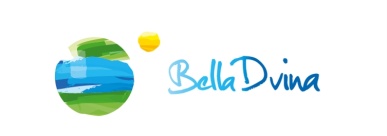 ПОЛОЦК и ПОЛОЦКИЙ РАЙОН (2)
Создание автокемпинга на реке Западная Двина
Создание сети велодорожек и сдача в прокат велосипедов
Реконструкция и благоустройство территории парка напротив Софийского собора под парк культуры и отдыха г. Полоцка
Создание и обустройство типового водного туристического маршрута на реке Полота с обустройством туристических  стоянок. Обучение детей и подростков водному туризму посредством  создания теоритических и практических программ.
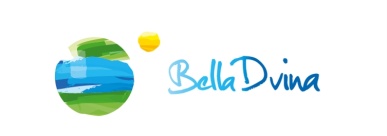 Новые идеи районов-партнеров проекта Белла Двина 2 по написанию проектов трансграничного сотрудничества
БРАСЛАВСКИЙ РАЙОН
Строительство горнолыжного спуска
Создание вейк-парка
Строительство спа-центра с бассейном
Создание «Веревочного парка»
Строительство пешеходного перехода над дорогой к городскому пляжу
Приобретение модульного покрытия на городской стадион для проведения концертов, фестивалей, выставок
Освещение и обустройство брусчатки вдоль набережной. Создание пешеходных дорожек
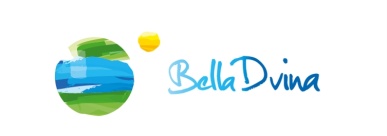 Новые идеи районов-партнеров проекта Белла Двина 2 по написанию проектов трансграничного сотрудничества
МИОРСКИЙ РАЙОН
Закупка стенда для участия района в туристических выставках
Установка мемориальных досок 
Закупка туристического снаряжения (палаток, рюкзаков, спальников, ковриков и т.д.), велосипедов, катамаранов
Обустройство объектов придорожного сервиса на а/д Р-14 Полоцк – Миоры – Браслав (установка беседок, скамеек, столов, туалетов, мангалов, игрового оборудования и т.д.)
Восстановление и дальнейшее использование в туристических, культурных и иных целях усадьбы в д. Каменполье (бывшее родовое гнездо Святополк-Мирских)
Создание инфрастуктуры туризма на Зеленом маршруте Браславско-Миорского агротуристического кластера
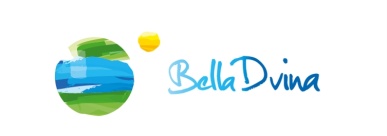 Новые идеи районов-партнеров проекта Белла Двина 2 по написанию проектов трансграничного сотрудничества
ВЕРХНЕДВИНСКИЙ РАЙОН
завершении реконструкции здания под историко-краеведческий музей в городе Верхнедвинске 
установка архитектурной композиции в виде якоря на берегу р. Западная Двина, которая служила человеку как транспортная магистраль, по которой проходил путь «Из варяг в греки»
Создание «Фольклорного дома»
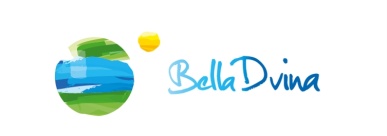 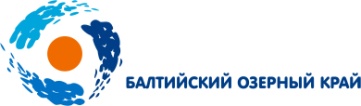 СПАСИБО ЗА ВНИМАНИЕ